Математика 3 класс
Выполнила: учитель начальных классов
Осина Екатерина Сергеевна
Правильная посадка
Посчитайте
6*3 =
5*6 =
7*7 =
4*5 =
2*4 =
4*6 =
2*7 =
3*5 =
Посчитайте. Проверка
6*3 =18
5*6 =30
7*7 =49
4*5 =20
2*4 = 8
4*6 =24
2*7 =14
3*5 =15
Решите задачи
Лошадь рысью проходит за 1 час – 13 км. Сколько она пройдет за 3 часа?
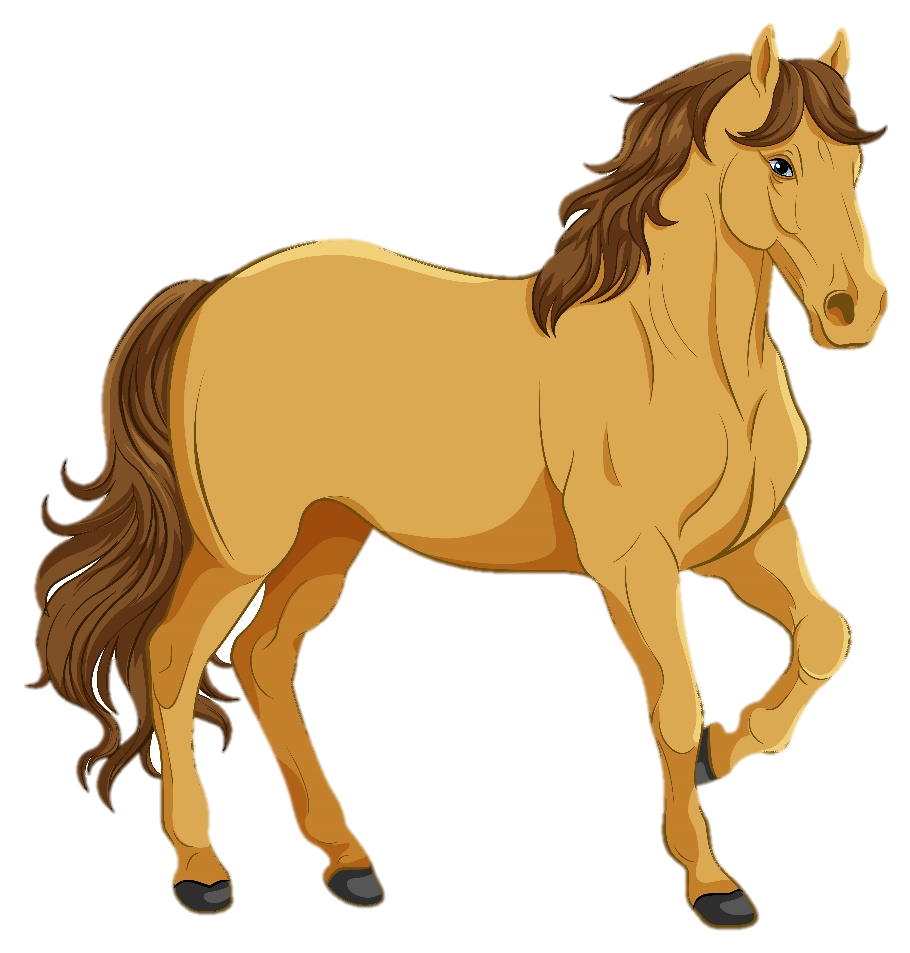 Решите задачи
Лошадь рысью проходит за 1 час – 13 км. Сколько она пройдет за 3 часа?
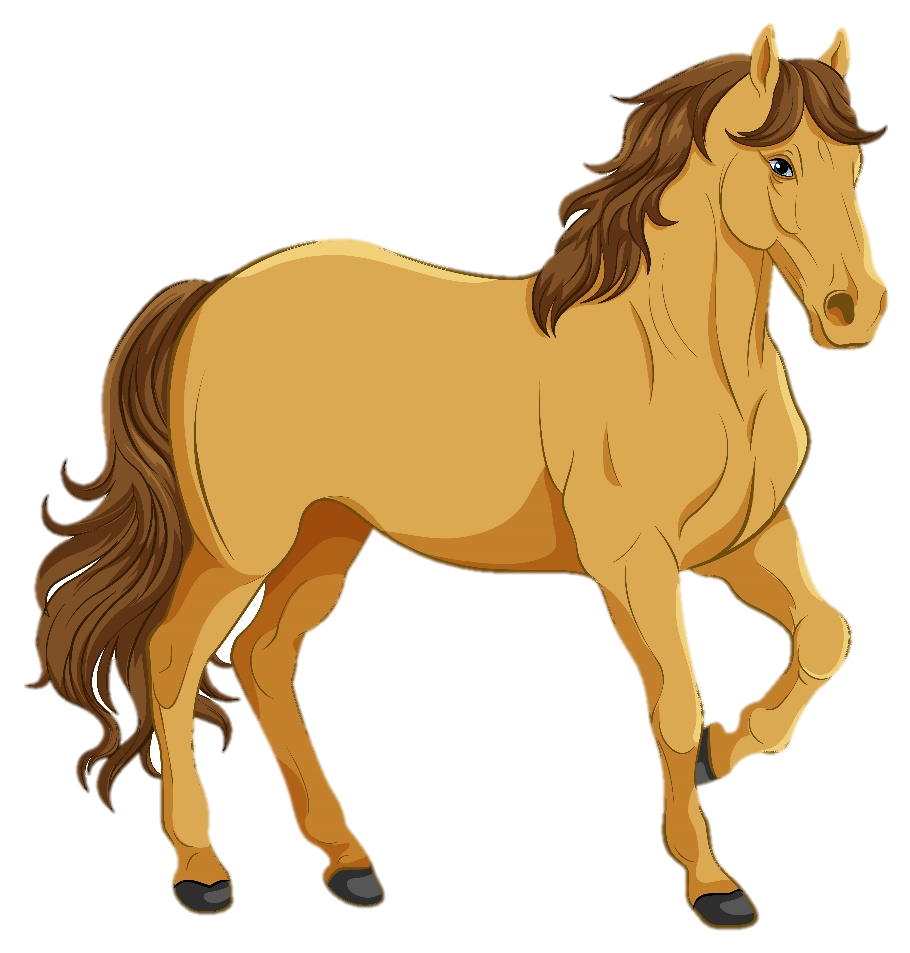 Решение
13*3 = 39 (км) – пройдет за 3 часа
Ответ: 39 км
Решите задачи
Карандаш стоит 2 рубля. Сколько стоит 30 таких карандашей?
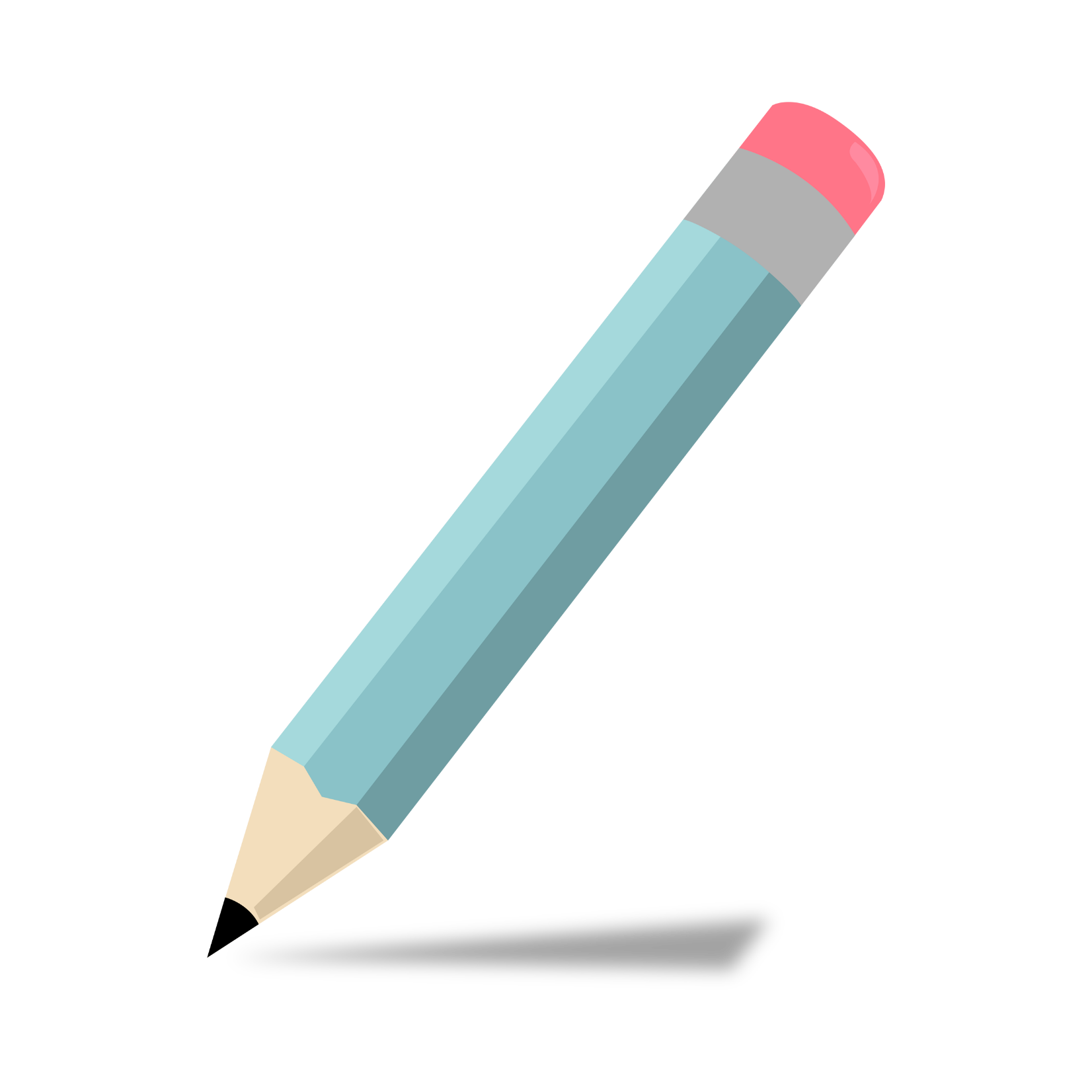 Решите задачи
Карандаш стоит 2 рубля. Сколько стоит 30 таких карандашей?
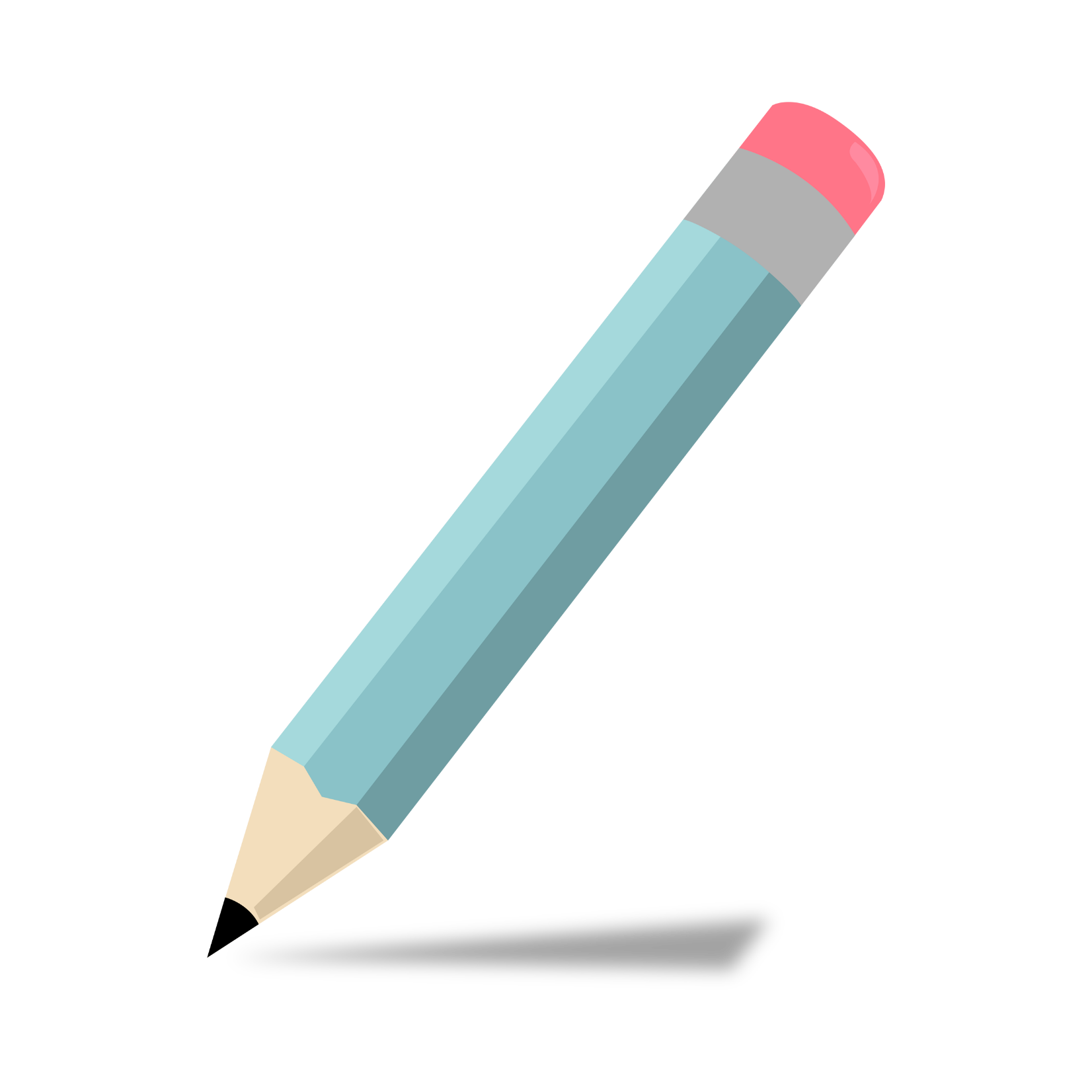 Решение
30*2 = 60 (руб) – стоит 30 карандашей
Ответ: 60 руб
Решите задачи
Стороны прямоугольника 5 и 8 см. Найдите площадь прямоугольника.
Решите задачи
Стороны прямоугольника 5 и 8 см. Найдите площадь прямоугольника.
Решение
5*8 = 40 (см) – площадь прямоугольника
Ответ: 40 см
Решите задачи
Булка хлеба стоит 20 рублей. Сколько стоит половина булки?
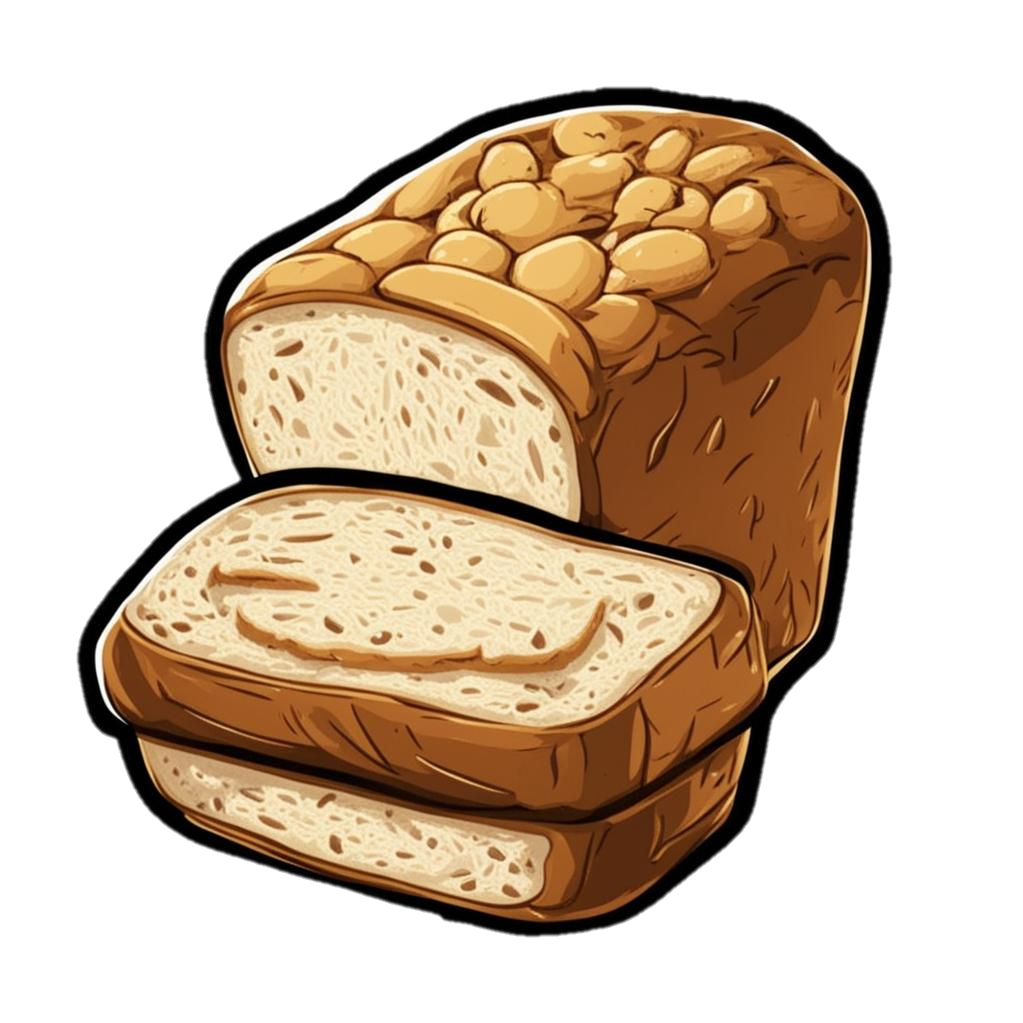 Решите задачи
Булка хлеба стоит 20 рублей. Сколько стоит половина булки?
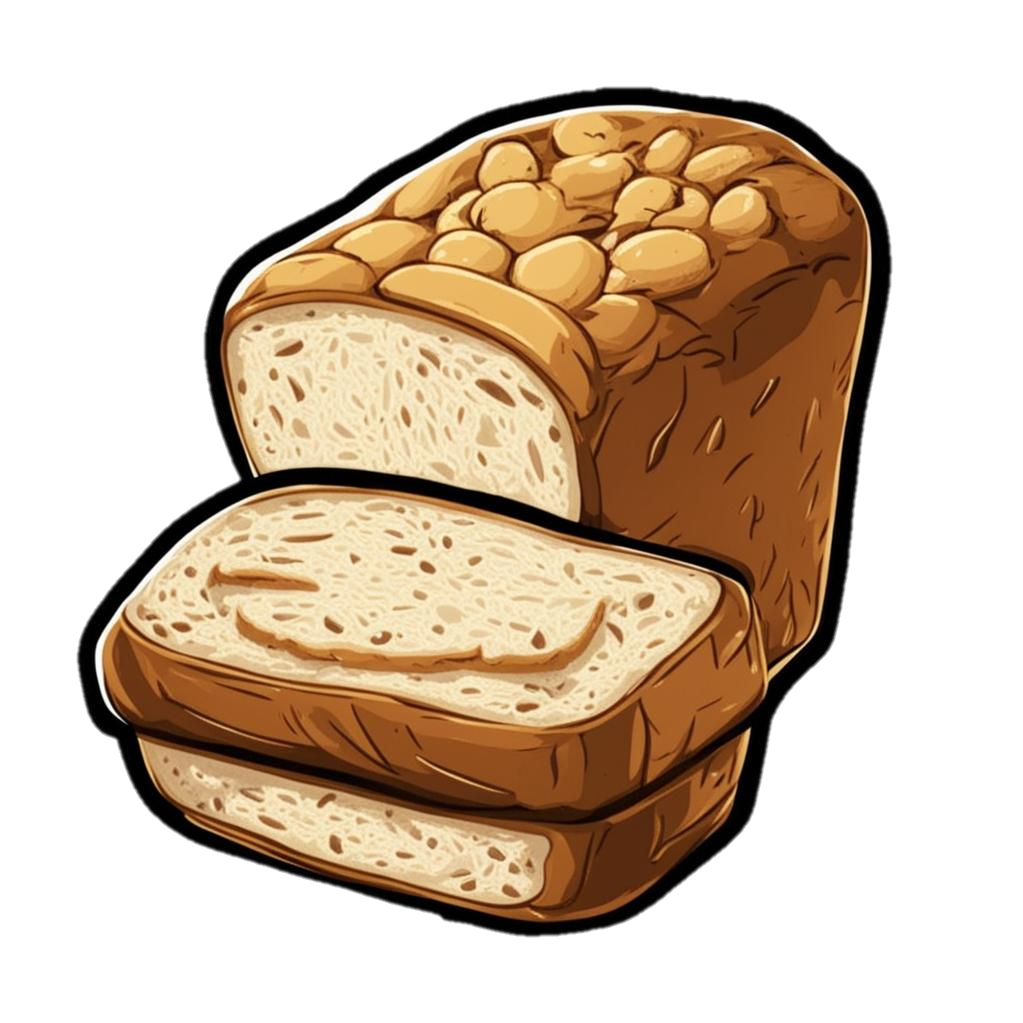 Решение
20:2 = 10 (руб) – стоимость половины
Ответ: 10 руб
Решите примеры и расшифруйте слово
42=А
42=А
60:10
6*7
4=Д
4=Д
42*1
90*0
56=И
56=И
17:17
7*8
6=М
40:5
45:45
1=Н
0=Р
Решите примеры и расшифруйте слово. Проверка
60:10
6=М
6*7
42=А
42*1
90*0
0=Р
42=А
56=И
17:17
1=Н
7*8
40:5
4=Д
45:45
1=Н
МАНДАРИН
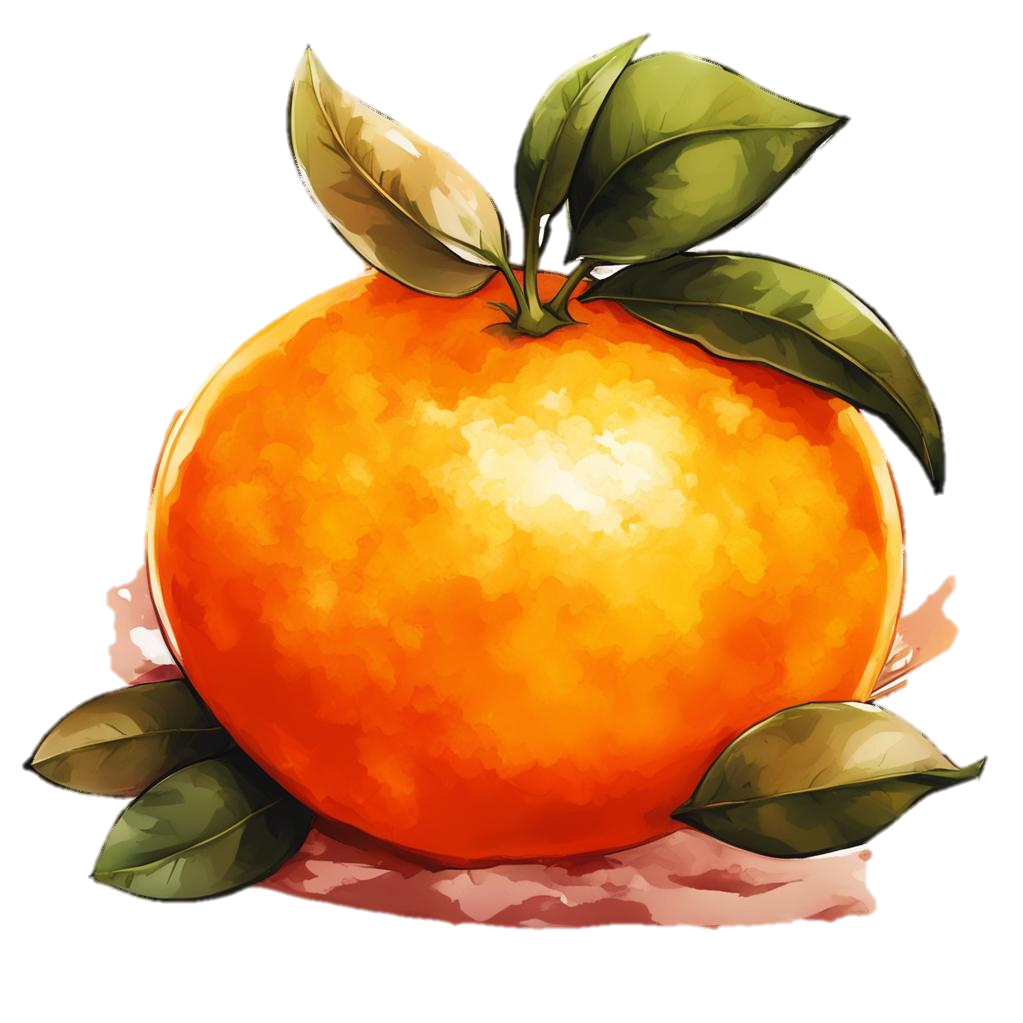 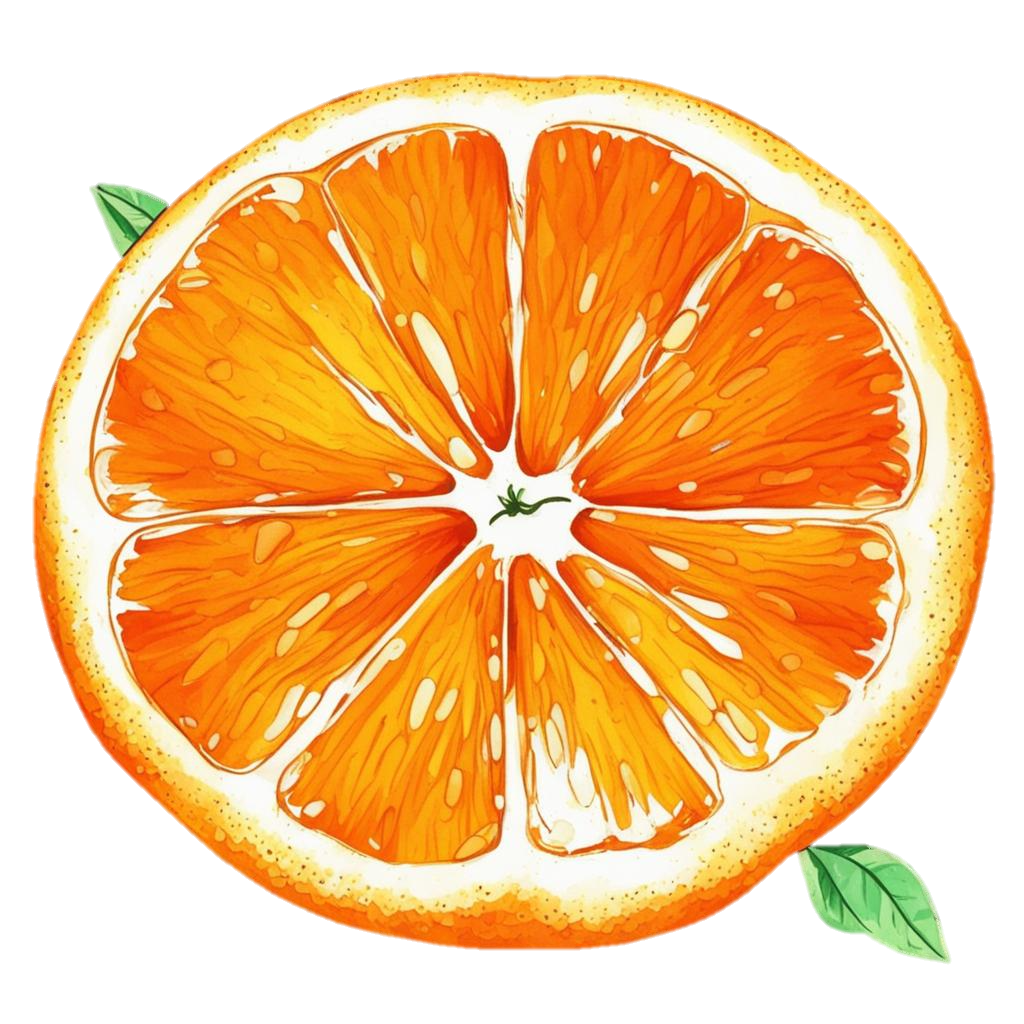 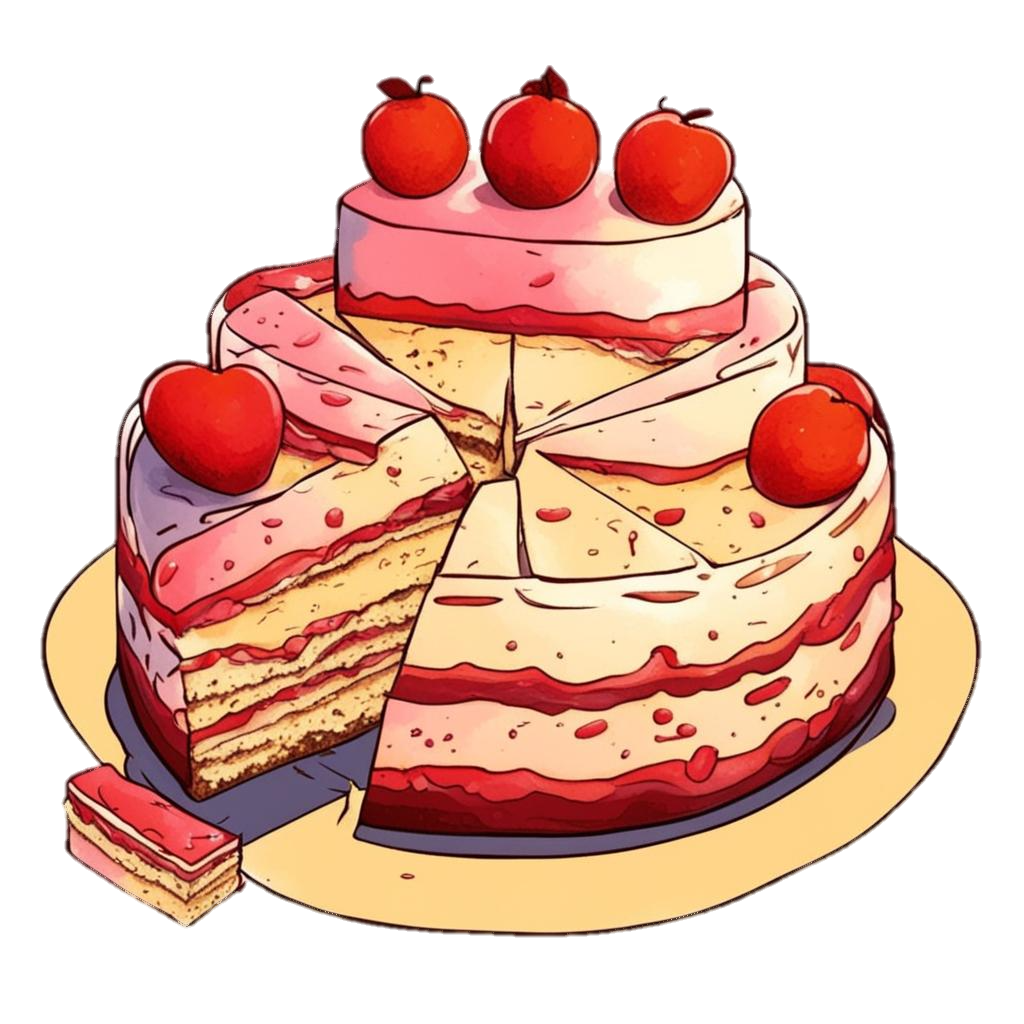 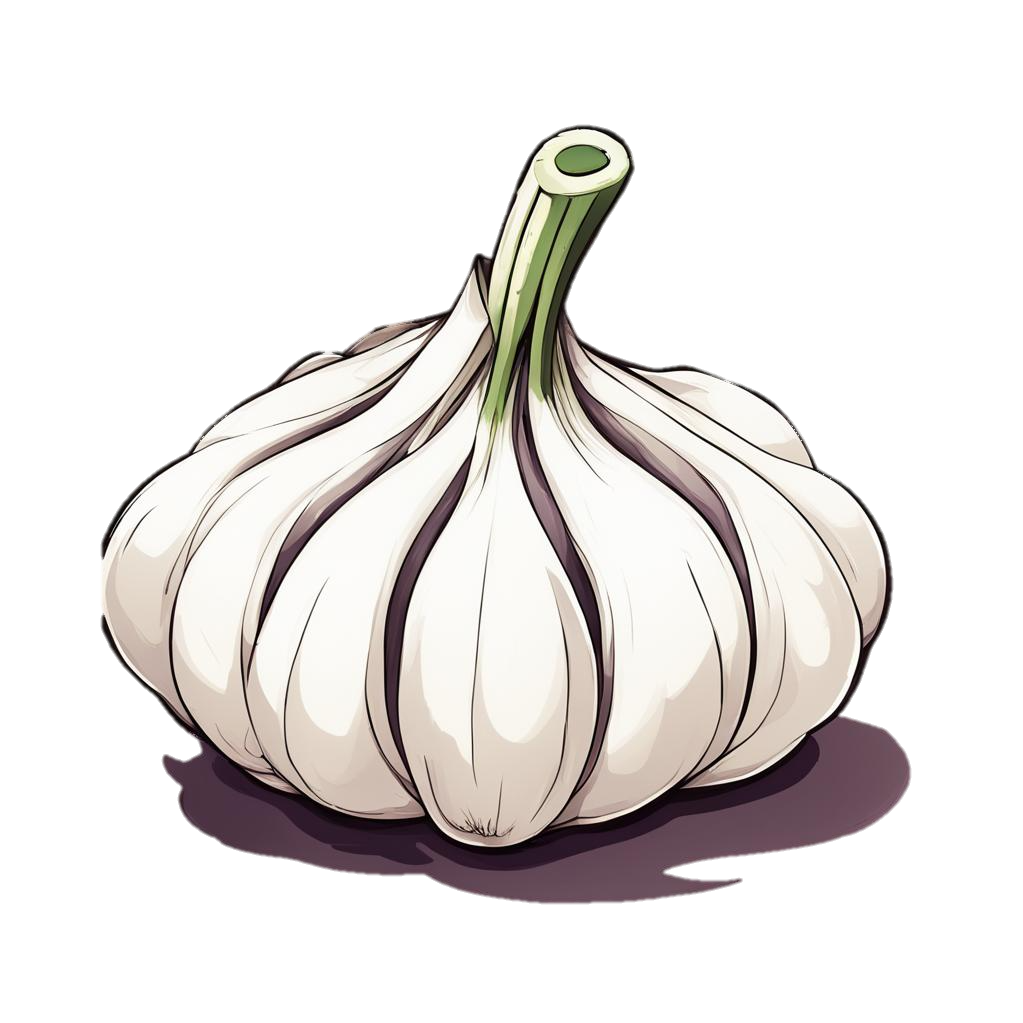 Тема урока:
Доли
Цель урока:
Узнать, как образуются, называются и записываются доли
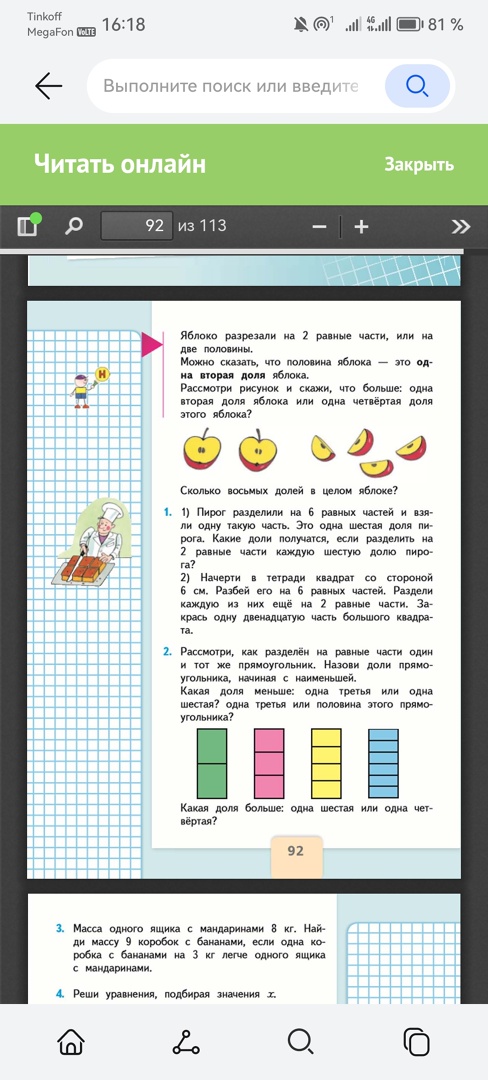 ВОПРОСЫ
На сколько равных частей разрезали яблоко?
Как по другому можно назвать половину яблока?
Что больше одна вторая для яблока или одна четвертая?
Сколько частей взяли
Дробная черта
На сколько частей разделили
Учебник: с.92 №1 (1)
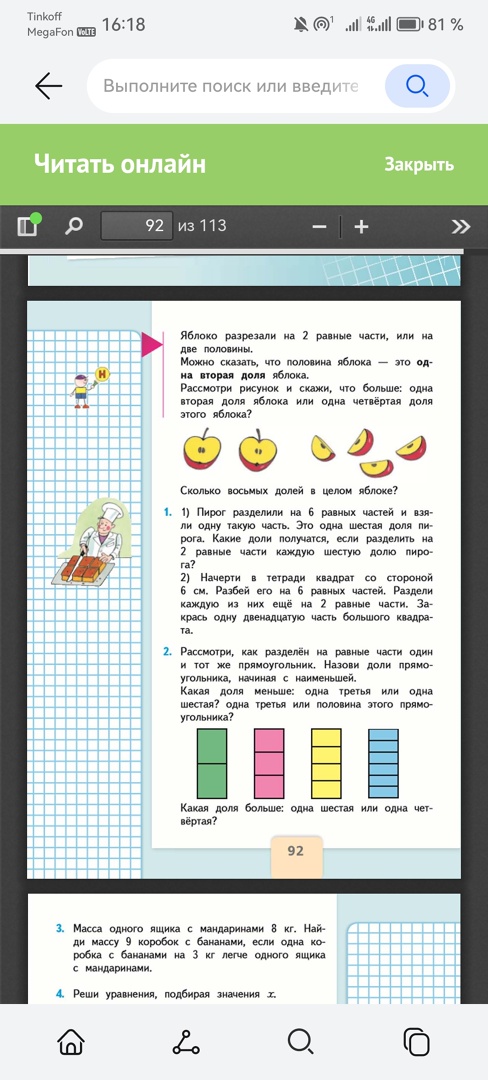 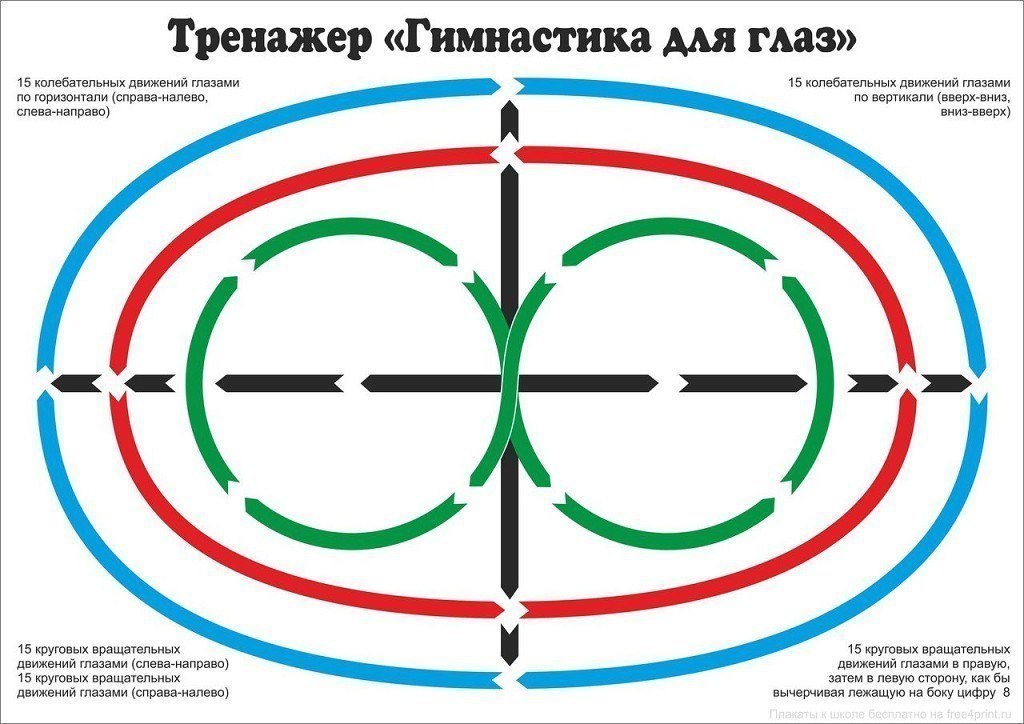 Учебник: с.92 №2
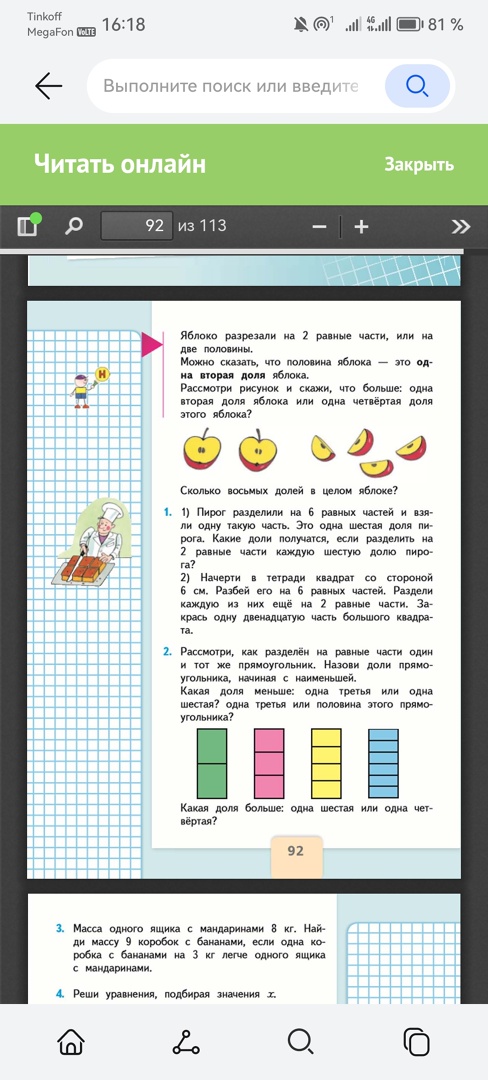 Учебник: с.92 №2
Сравни(>,<,=):
Учебник: с.92 №2
Сравни(>,<,=).Проверка
Рефлексия
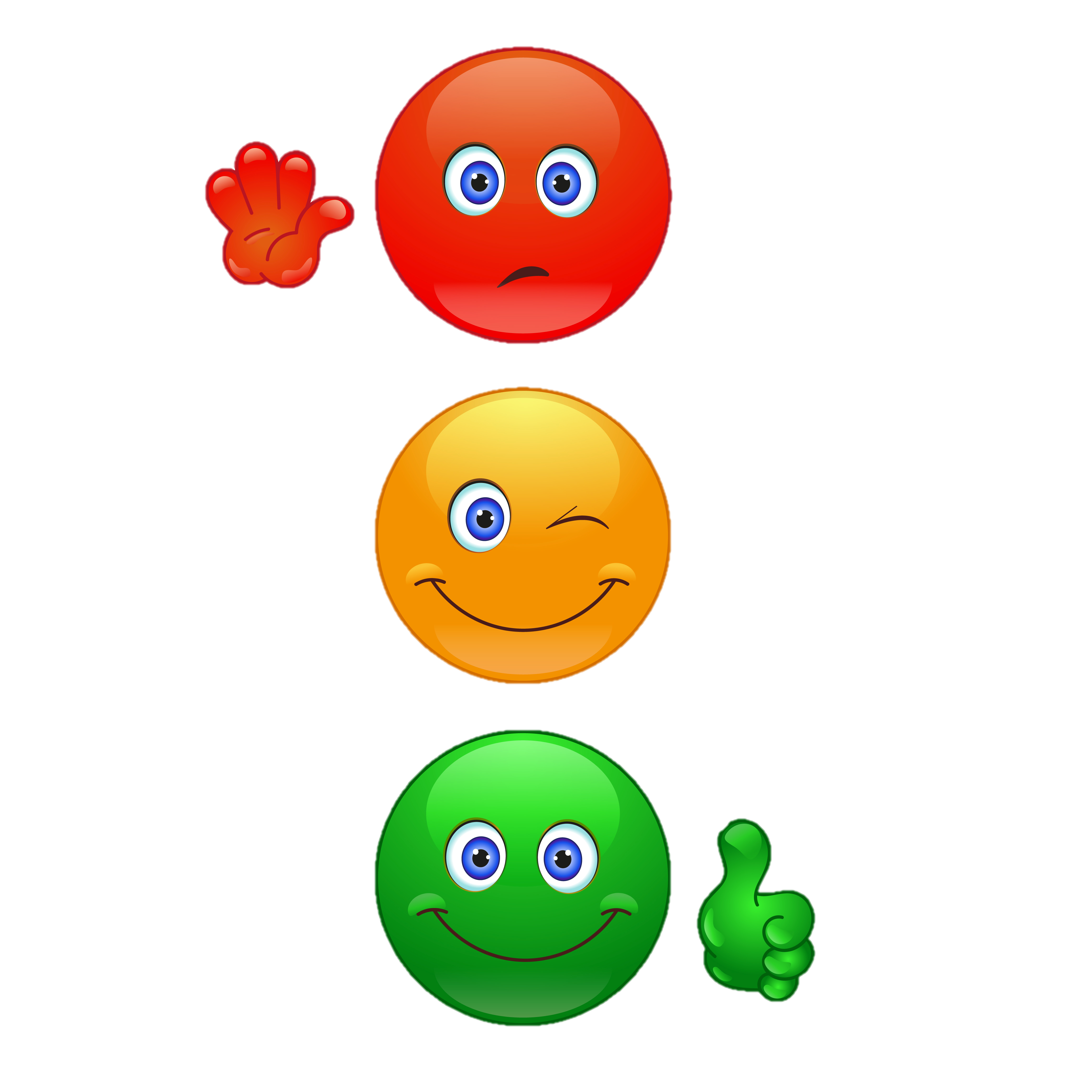 Я ничего не понял. Было трудно
Я ничего не понял. Было трудно
Понял. Но остались вопросы
Я все понял. Было легко
Используемые источники
Фон презентации - https://templates.petr-panda.ru/40-fonov-dlja-shkolnikov/
Плакат правильная посадка - https://setafi.com/mebel/parta/kak-pravilno-sidet-za-partoj/
Изображение лошади - https://ru.freepik.com/free-vector/brown-horse-cartoon-isolated_53273959.htm
Изображение карандаша - https://ru.pngtree.com/freepng/pencil-clipart-free-vector-and-png_7266416.html
Тренажер «Гимнастика для глаз» - http://cpd.yaroslavl.ru/shdo/mod/book/view.php?id=17848
Смайлики - https://triptonkosti.ru/4-kartinki/smajliki-svetofor-kartinki-dlya-raspechatki.html
Остальные картинки взяты из сети Интернет